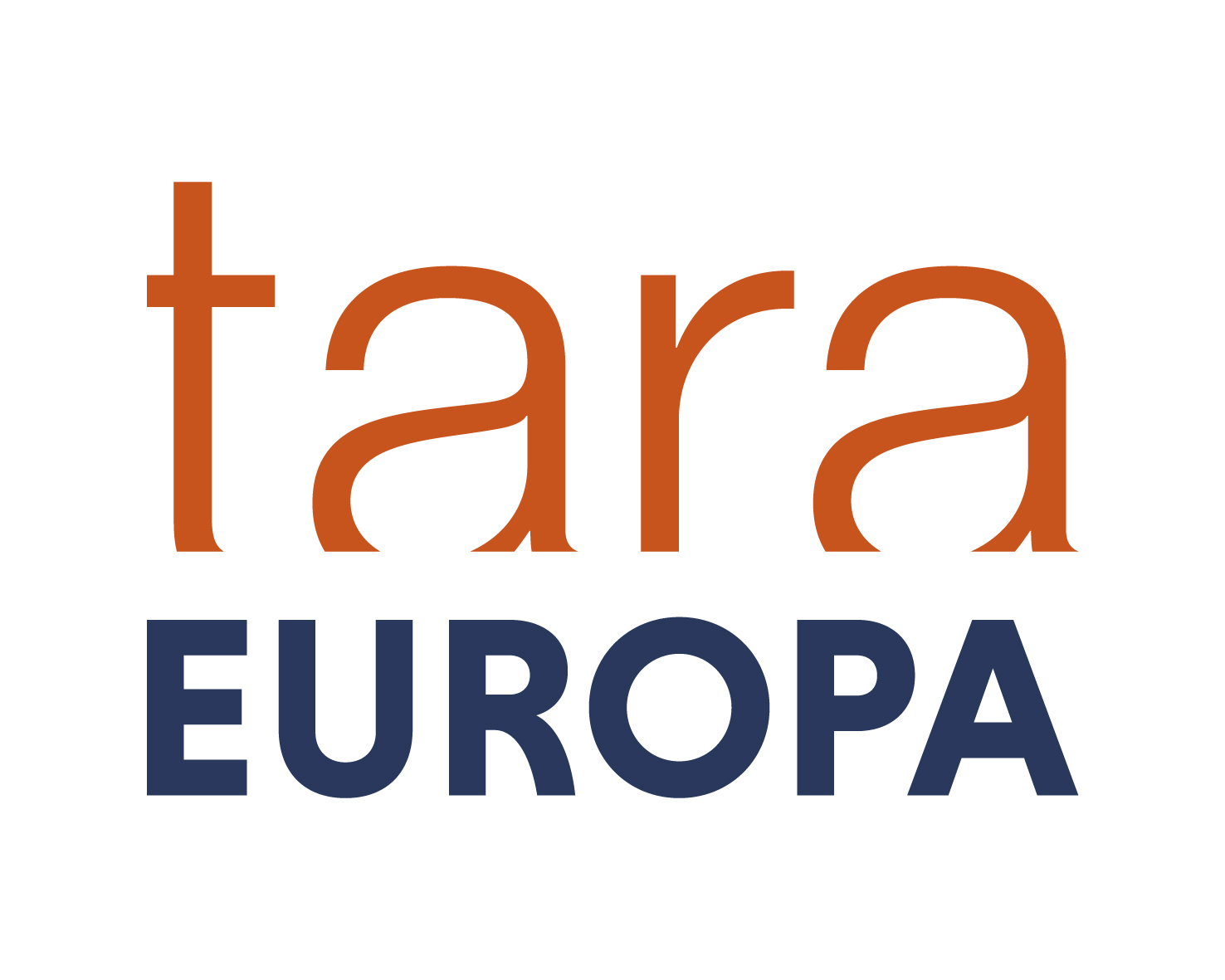 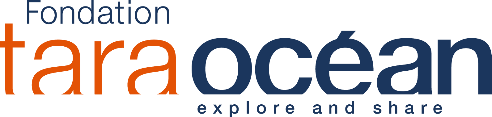 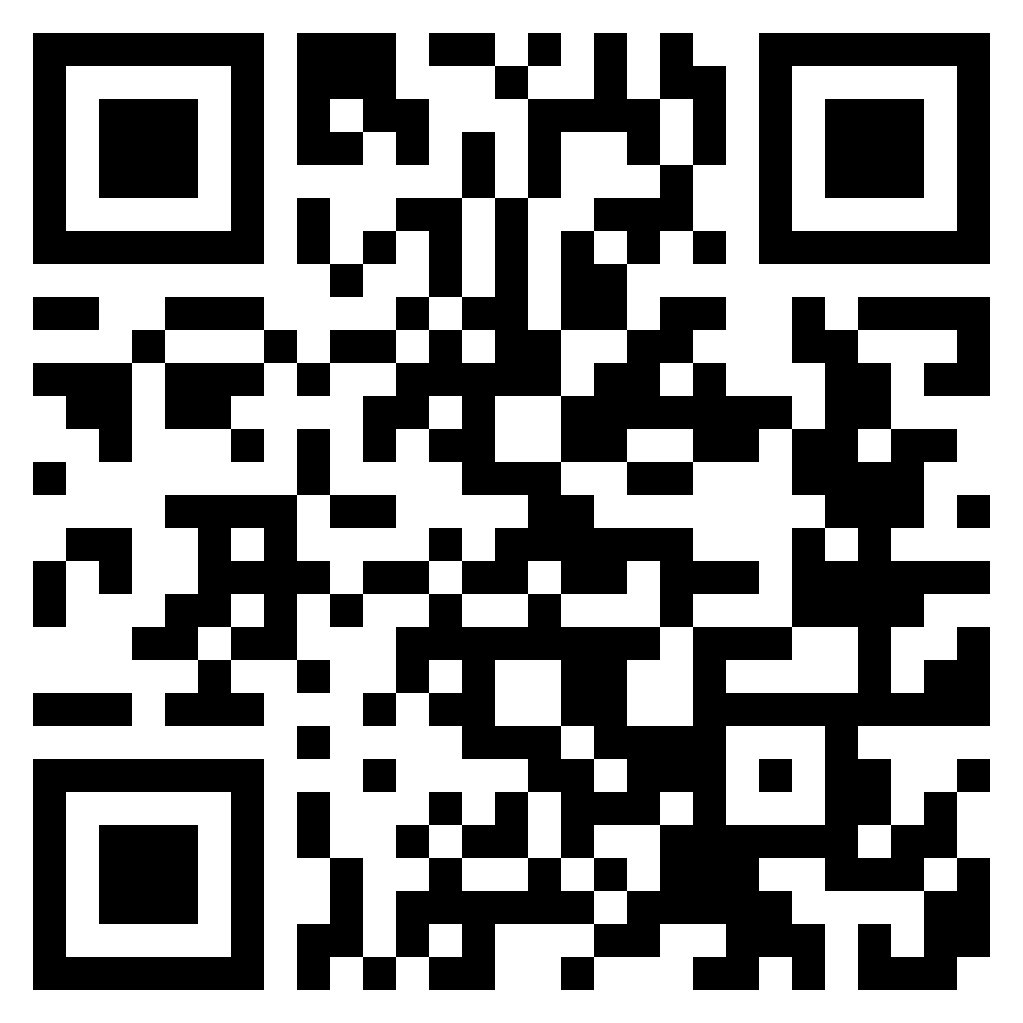 LOG-SAMPLES_LOCAL-BOAT_recto_V22032023
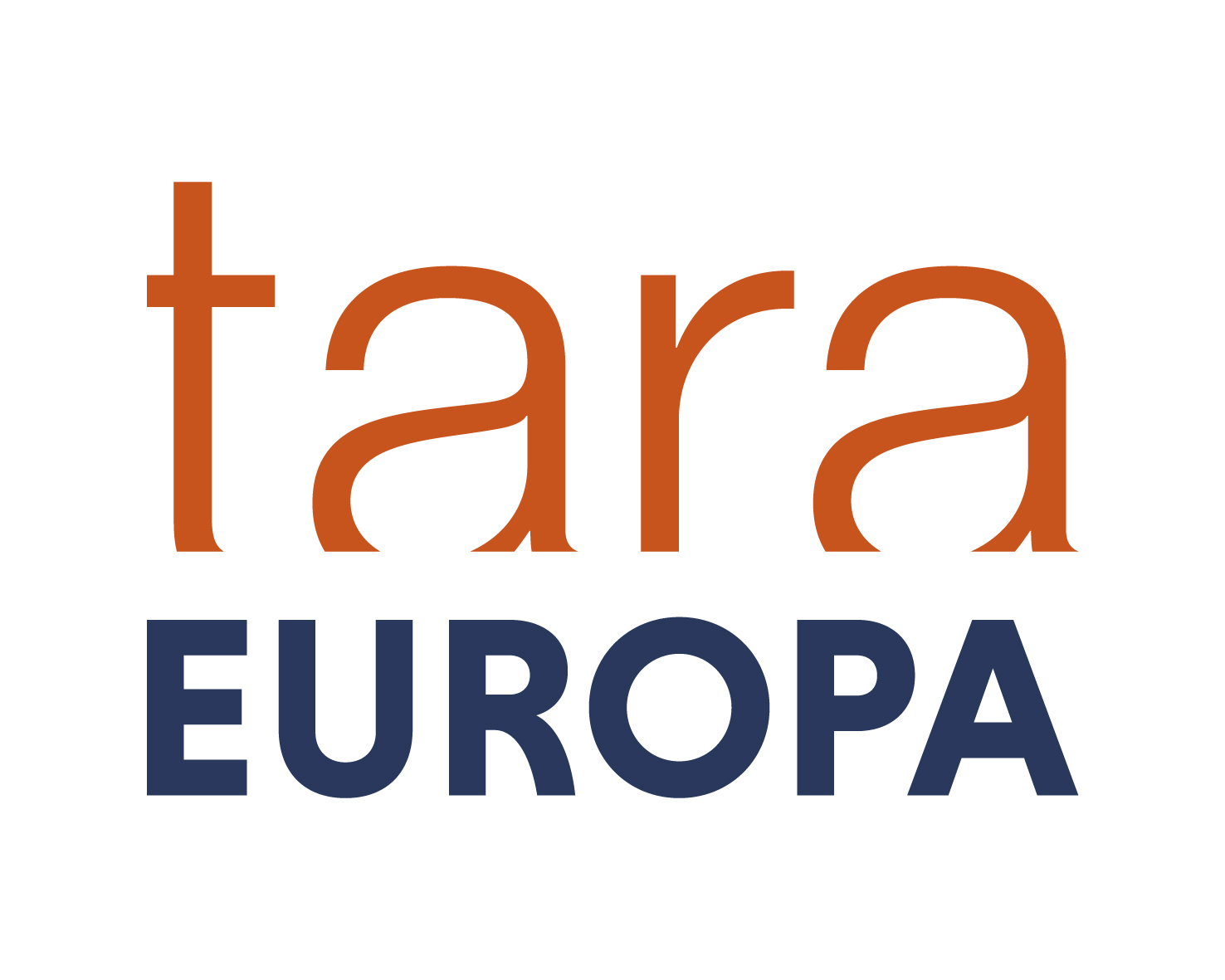 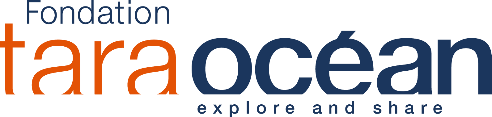 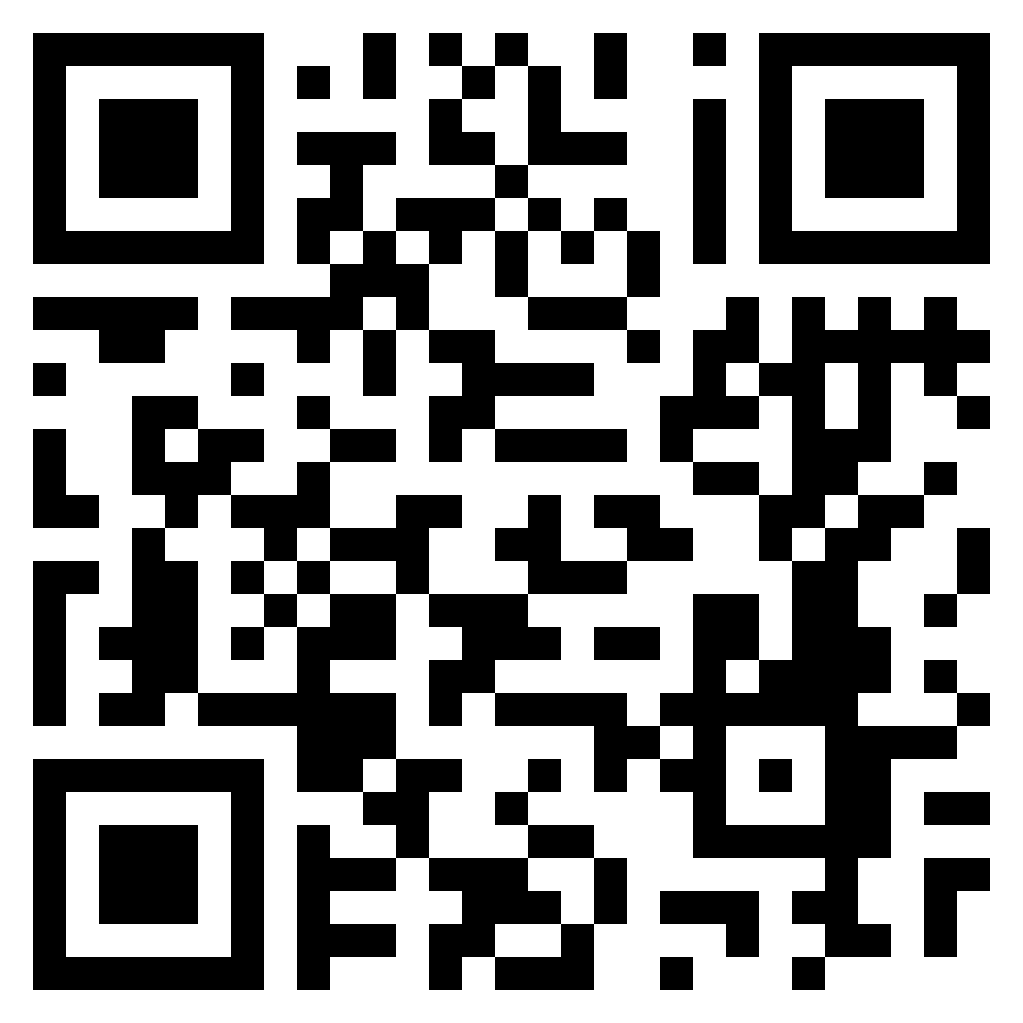 LOG-SAMPLES_LOCAL-BOAT_verso_V22032023